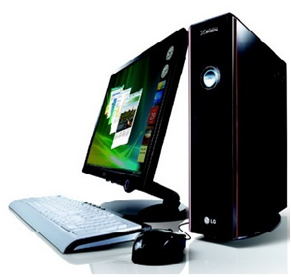 Elektrik ve Elektronik Teknolojisi
Bilgisayar ve Teknoloji Yüksek Okulu
Doğu Akdeniz Üniversitesi
EETE101 - Bilgisayara Giriş
İŞLEM TABLOLARI (Bölüm 2)
2
Amaçlarımız
Excel 2010’da hücre biçimlendirmesini öğrenmek.

Sayfa yapısı ile çalışmak.

Listeleri düzenlemek ve alt toplam  hesaplatmak.

Excel 2010’da grafiklerle uğraşmak.
EETE101 - Bilgisayara Giriş
3
Excel’de Biçimlendirme
Hücre zeminlerini renklendirmek için Home (giriş) sekmesinde bulunan Font (Yazı Tipi) grubunda yer alan Fill Color (Dolgu Rengi) düğmesi kullanılmaktadır.
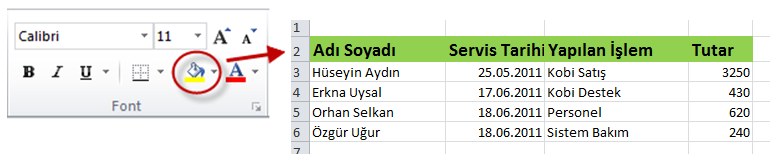 EETE101 - Bilgisayara Giriş
4
Excel’de Biçimlendirme
Excel programında çalışırken hücrelerin kenar çizgileri (kılavuz çizgileri) görünür fakat çıktı alınınca bu çizgiler kağıt üzerinde görünmez. 

Hücrelerinize kenarlık uygulamak için, Home (Giriş) sekmesinde yer alan  Font (Yazı Tipi) grubundaki Border (kenarlık) düğmesi kullanılmaktadır.
EETE101 - Bilgisayara Giriş
5
Excel’de Biçimlendirme
Kenar çizgilerini uygulamak için, düğme tıklandığında açılan seçenekler kullanılmaktadır.
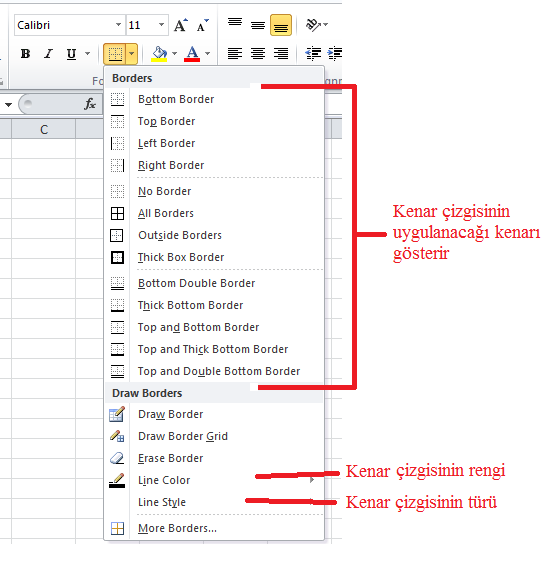 EETE101 - Bilgisayara Giriş
6
Excel’de Biçimlendirme
Hücrelerin içerisindekileri hizalamak için Home (Giriş) sekmesinde bulunan Alignment (hizalama) grubundaki hizalama düğmeleri kullanılmaktadır.
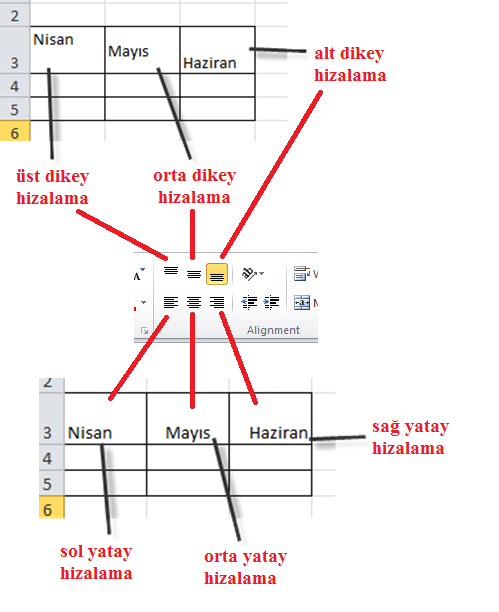 EETE101 - Bilgisayara Giriş
7
Excel’de Biçimlendirme
Hücre içeriklerini belirli bir açıda yazdırmak Alignment (hizalama) grubundaki Orientation (yönlendirme) düğmesini kullanılmaktadır.
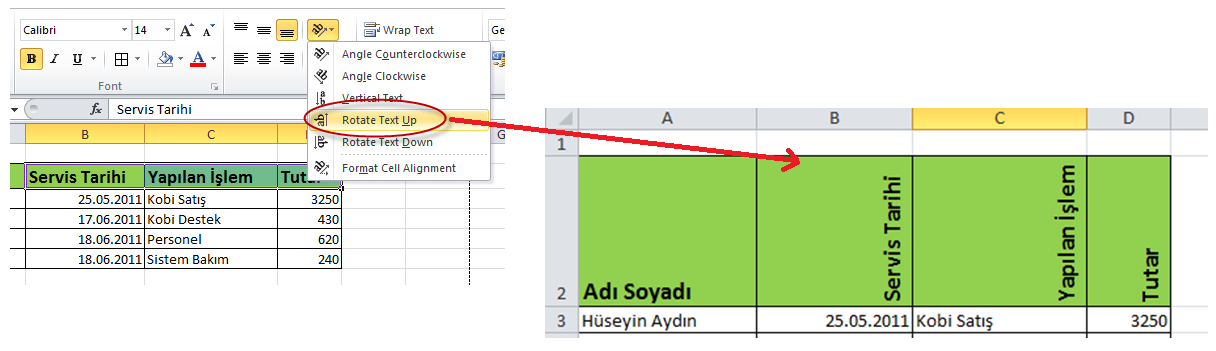 EETE101 - Bilgisayara Giriş
8
Excel’de Biçimlendirme
Hücreleri birleştirmek ve bölmek için Alignment (Hizalama) grubundaki Merge & Center (Böl ve ortala) düğmesi kullanılmaktadır.
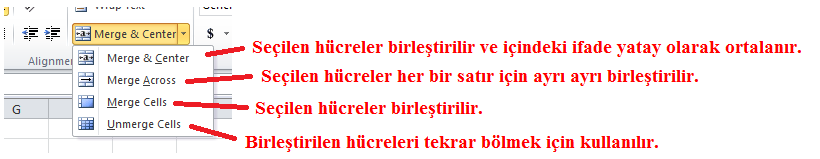 EETE101 - Bilgisayara Giriş
9
Excel’de Biçimlendirme
Örneğin aşağıdaki resimde görülen “Servis Hizmetleri” başlığını birleştirmek ve ortalamak için başlığı seçip Merge & Center düğmesine tıklamak gerekir.
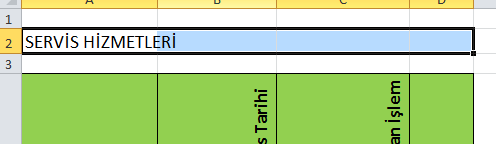 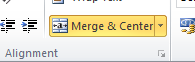 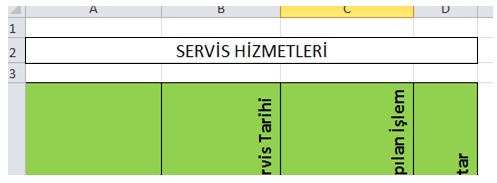 EETE101 - Bilgisayara Giriş
10
Excel’de Biçimlendirme
Excel’de rakamlar binlik basamaklara ayrılabilir, yüzdelik olarak yazdırılabilir veya para birimi eklenebilir.
Sayıları biçimlendirmek için Home (giriş) sekmesinde yer alan Number (sayı) grubundaki düğmeler kullanılmaktadır.
Sayıları binlik basamaklara ayırmak için virgül (,) düğmesi kullanılmaktadır.
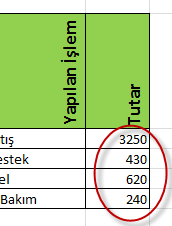 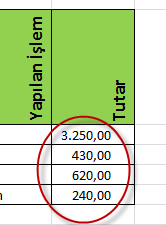 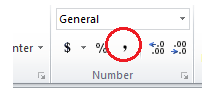 EETE101 - Bilgisayara Giriş
11
Excel’de Biçimlendirme
Rakamlar binlik basamaklara ayrıldığı zaman, kuruş hanesi iki basamaklı olarak görünür.

Kuruş hanesindeki basamak sayısı değiştirilebilir.
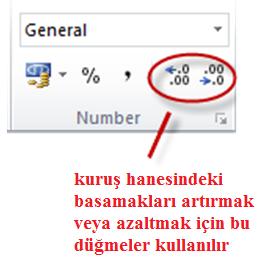 EETE101 - Bilgisayara Giriş
12
Excel’de Biçimlendirme
Hücrelerdeki rakamlara para birimi uygulanabilir.
Para birimleri doğrudan hücre içerisinde rakamların yanına yazılırsa, bu hücrelerdeki bilgi artık rakan değil metin bilgisi olarak değerlendirilecektir.
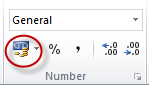 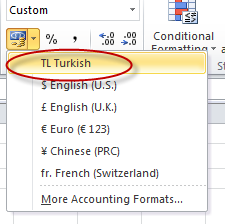 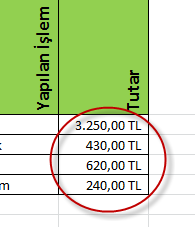 EETE101 - Bilgisayara Giriş
13
Excel’de Biçimlendirme
Hücrelerdeki rakamlar yüzdelik değeri olarak atanabilir.
Bunun için hücreler seçildikten sonra % düğmesi kullanılmalıdır.
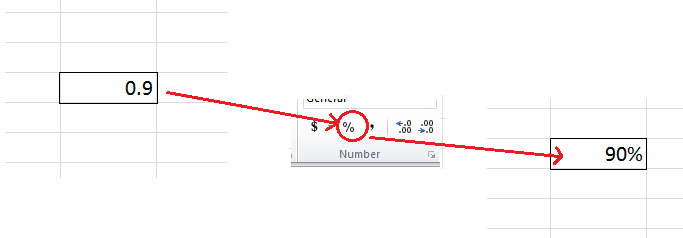 EETE101 - Bilgisayara Giriş
14
Excel’de Biçimlendirme
Excel programında hazır hücre stilleri kullanarak, hücre gölgelendirmeleri oldukça hızlı bir şekilde biçimlendirilebilir. 
Bunun için Home (giriş) sekmesinde bulunan Styles (stiller) grubundaki Cell Styles (hücre stilleri) düğmesi kullanılmaktadır.
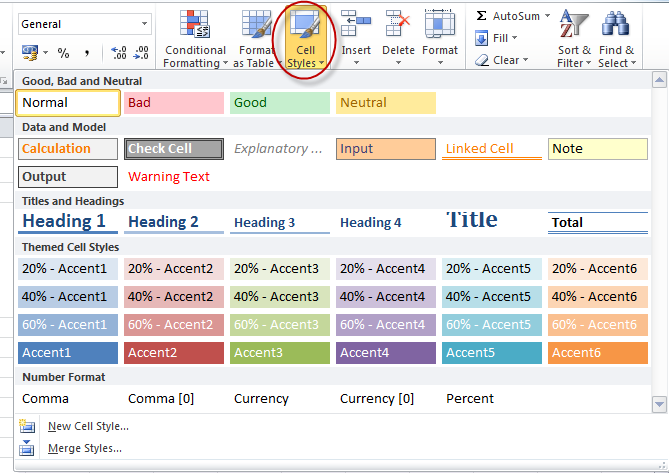 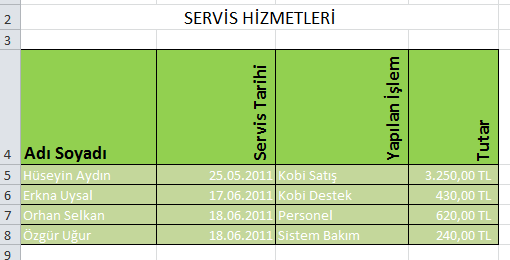 EETE101 - Bilgisayara Giriş
15
Excel’de Biçimlendirme
Hücreleri tek tek renklendirmek yerine Format as Table (tablo olarak biçimlendir) düğmesi ile hücrelere farklı stiller uygulanabilir ve tablo görünümü verilebilir.
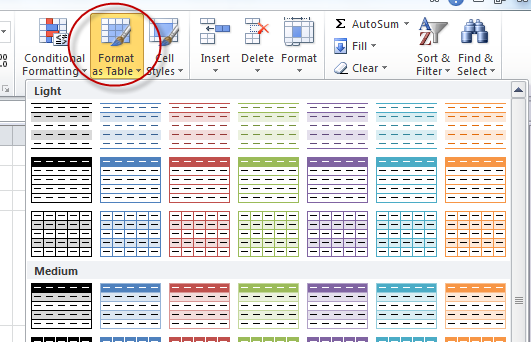 EETE101 - Bilgisayara Giriş
16
Excel’de Biçimlendirme
Yapılan biçimlendirmeleri kaldırmak için, Home (giriş) sekmesinde yer alan Editing (düzenleme) grubundaki Clear (temizle) düğmesi kullanılmalıdır.
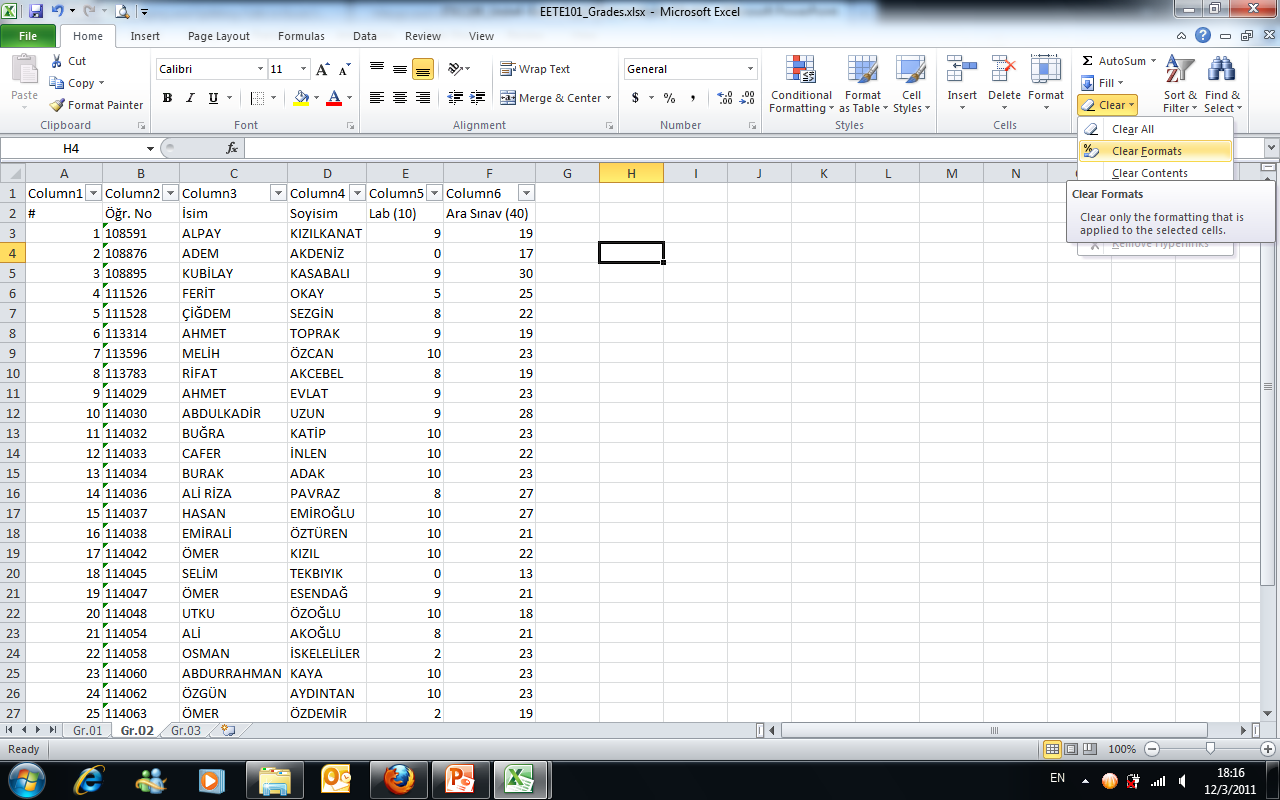 EETE101 - Bilgisayara Giriş
17
Excel’de Biçimlendirme
Excel’de hücreler koşullu olarak biçimlendirilebilir.

Örnek olarak, aşağıdaki bilgilerin bulunduğu bir excel dosyası olduğunu varsayınız.
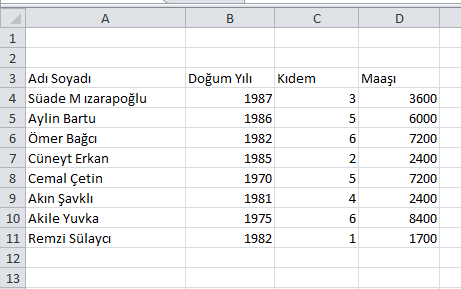 EETE101 - Bilgisayara Giriş
18
Excel’de Biçimlendirme
Kıdem sütununda değeri 5’ten büyük olanları işaretlemek için Home (giriş) sekmesinde bulunan Styles (stiller) grubundaki Conditional Formatting (koşullu biçimlendirme) düğmesi seçilmelidir.

Açılan menüden Highlight Cells Rules (hücreleri işaretleme kuralı) seçeneğinden ve Greater Than (büyüktür) seçilmelidir.
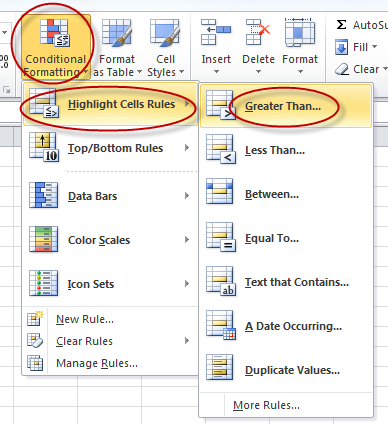 EETE101 - Bilgisayara Giriş
19
Excel’de Biçimlendirme
Açılan pencerede ayarlar yapılıp sonuç elde edilebilir.
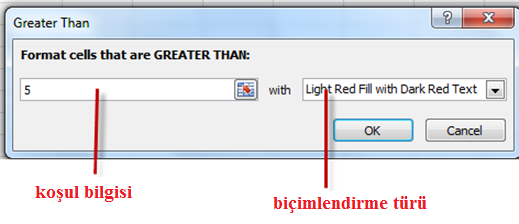 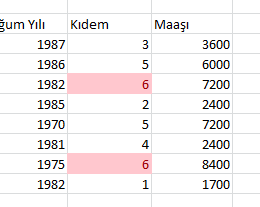 EETE101 - Bilgisayara Giriş
20
Excel’de Biçimlendirme
Hücrelere açıklama veya yorum eklemek için hücre üzerinde fare ile sağ tıklayıp Insert Comment (yorum ekle) veya Review (gözden geçir) sekmesindeki Comments (Yorumlar) grubundaki New Comment (yeni yorum) düğmesi seçilmelidir.
Eklenen yorumlar yazıcıdan alınan çıktıda görünmemektedir.
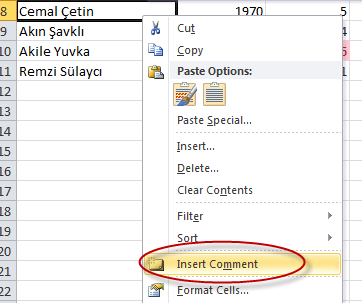 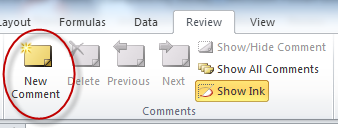 EETE101 - Bilgisayara Giriş
21
Sayfa Yapısı ile Çalışmak
Page Layout (sayfa düzeni) kısmında yer alan, Themes (temalar) grubundaki seçenekleri kullanarak sayfalar hızlı bir şekilde biçimlendirilebilir.
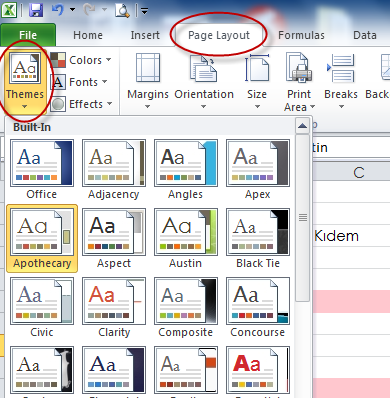 EETE101 - Bilgisayara Giriş
22
Sayfa Yapısı ile Çalışmak
Page Layout (sayfa düzeni) sekmesinde bulunan Breaks (kesme) düğmesi kullanılarak, belge istenilen satırdan sayafalara bölünebilir.

Bunun için yeni sayfaya kaydırmak istenilen satırı seçip, Breaks (kesme) düğmesindeki Insert page break (sayfa kesmesi ekle) seçilmelidir.
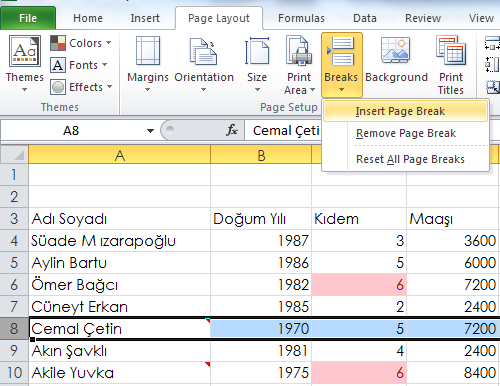 EETE101 - Bilgisayara Giriş
23
Sayfa Yapısı ile Çalışmak
Excel’de sayfalara arka plan resmi eklenebilir bunun için Page Layout  (sayfa düzeni) sekmesindeki Page Setup (sayfa düzeni) grubundaki Background (arka plan) düğmesi kullanılmalıdır.
Ön tanımlı ayarlar ile yazıcıdan çıktı alındığında, arka plan resmi kağıt üzerine basılmayacaktır.
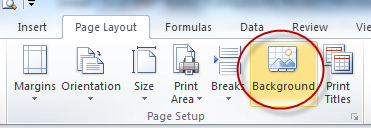 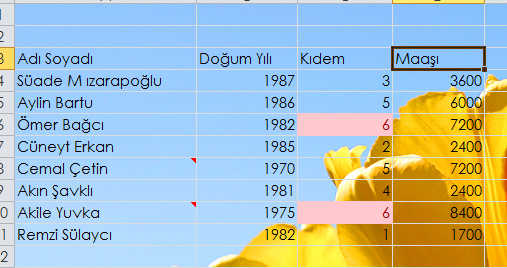 EETE101 - Bilgisayara Giriş
24
Sayfa Yapısı ile Çalışmak
Excel’de satır ve sütunların sınırlarını gösteren kılavuz çizgilerini ekrandan kaldırmak mümkündür.
Bunun için Page Layout (sayfa düzeni) sekmesinde yer alan Sheet Options (sayfa seçenekleri) grubundaki onay kutuları kullanılmalıdır.
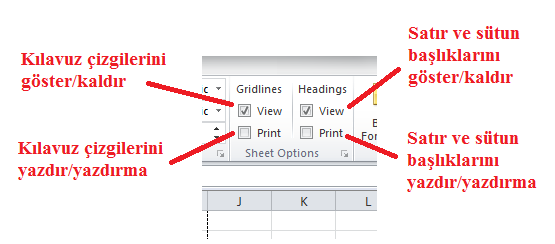 EETE101 - Bilgisayara Giriş
25
Listeler ile Çalışmak
Excel’de oluşturulan listeler artan veya azalan şekilde sıralanabilir.
Sıralama yapmak için Home (giriş) sekmesinde yer alan Editing (düzenleme) grubundaki Sort & Filter (sırala ve filtrele) düğmesi kullanılmalıdır.
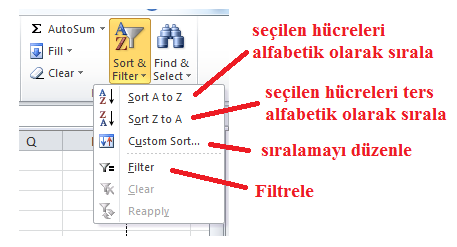 EETE101 - Bilgisayara Giriş
26
Listeler ile Çalışmak
Örneğin, aşağıdaki bilgilerin olduğu bir excel dosyası olduğunu varsayınız.
Maaş sütununa göre sıralama yapmak için bu sütundaki bir hücreye tıklayıp, alfabetik olarak sırala (A-Z) seçeneği seçilmelidir.
Sadece maaş sütunundaki satırlar değil, tablodaki tüm satırların sırası sıralanan maaş sütununa değişecektir.
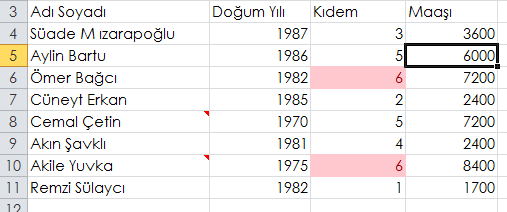 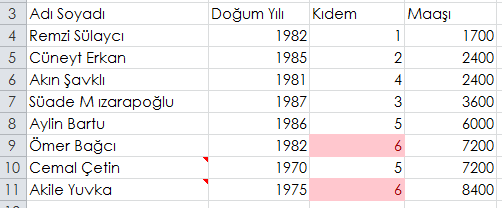 EETE101 - Bilgisayara Giriş
27
Listeler ile Çalışmak
Listeler hücre renklerine göre sıralanabilir.

Bunun dışında birden fazla düzeyde sıralama yapmak da mümkündür.

Daha önceki örnekte koşullu biçimlendirme ile renklendirilen kıdem sütunundaki hücreleri renklerine göre, ardından da maaş bilgisine göre sıralama yapmak için, tablodaki bir hücre üzerine tıkladıktan sonra Custom Sort (sıralama düzenle) seçeneği seçilmelidir.
EETE101 - Bilgisayara Giriş
28
Listeler ile Çalışmak
Açılan pencereden ilk olarak kıdem sütununu seçip sıralama koşulu olarak da cell color (hücre rengi) seçilmelidir.

İkinci sıralama düzeyini eklemek için Add level (düzey ekle), istenildiğinde çıkarmak için de Delete level (düzeyi kaldır) seçenekleri seçilmelidir.

İkinci düzey eklendikten sonra maaş sütunu seçilip artan maaşa göre sıralama yapılabilir.
EETE101 - Bilgisayara Giriş
29
Listeler ile Çalışmak
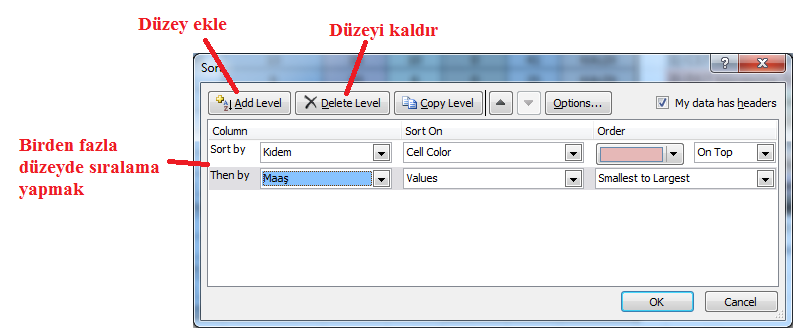 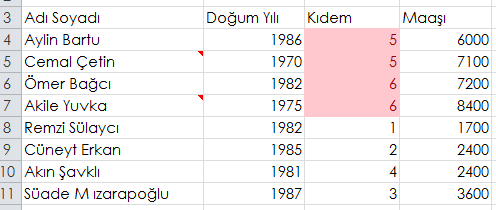 EETE101 - Bilgisayara Giriş
30
Listeler ile Çalışmak
Listelere filtre uygulamak, binlerce verinin içinden istenilen veriye daha kolay ulaşmayı sağlar.

Bunun için tablo içindeki bir hücreye tıkladıktan sonra Filter (Filtrele) seçeneği seçilmelidir. Sütunların en üstünde ok işaretleri belirecektir.
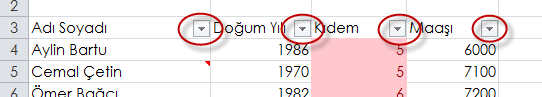 EETE101 - Bilgisayara Giriş
31
Listeler ile Çalışmak
Örneğin kıdem ifadesinin yanındaki ok tıklanınca, açılan pencereden filtreleme ayarları yapılabilir.
Kıdemi 5 yıl olanları seçmek için sadece 5 ifadesi seçili bırakılmalıdır.
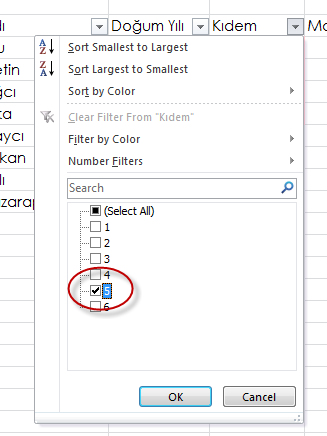 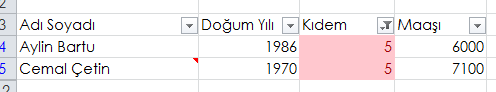 EETE101 - Bilgisayara Giriş
32
Alt Toplam Hesaplatmak
Alt toplamlar, oluşturulan listelerdeki bir sütunda aynı olan verilerden yararlanarak, başka bir sütunundaki verilerin toplamını bulmak için kullanılır.
Aşağıdaki tabloda, bölümlere göre maaşlar toplamını hesaplatmak için ilk olarak tablonun bölümü sütununa göre sıralanması gerekir.
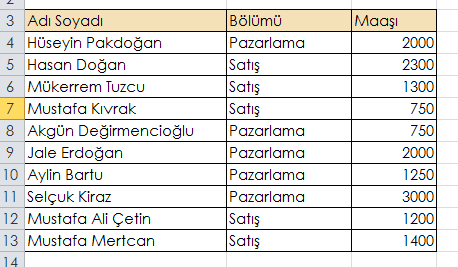 EETE101 - Bilgisayara Giriş
33
Alt Toplam Hesaplatmak
Daha sonra, tablodaki bir hücreye tıklayıp Data (veri) sekmesindeki Outline (anahat) grubunda bulunan SubTotal (alt toplam) düğmesi kullanılmalıdır.
Açılan pencereden ayarlar yapılıp, alt toplamlar hesaplanabilir.
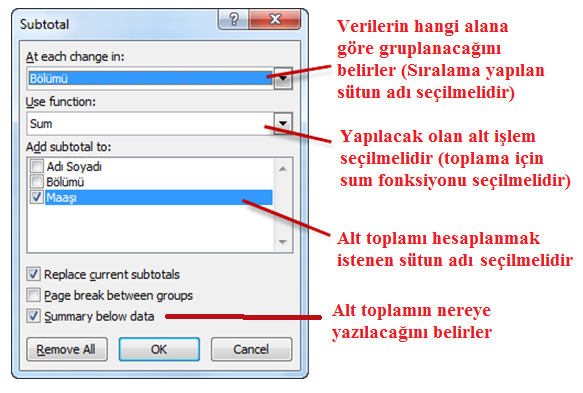 EETE101 - Bilgisayara Giriş
34
Alt Toplam Hesaplatmak
Ayarlar yapılıp alt toplamlar hesaplandığında tablo görüntüsü aşağıdaki gibi olacaktır.
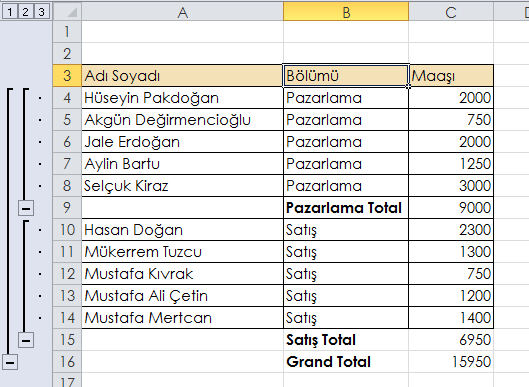 EETE101 - Bilgisayara Giriş
35
Grafikler Oluşturmak
Excel’in en güçlü olduğu alanlardan biri de grafik oluşturmaktır.
Örneğin, aşağıdaki  tabloda bulunan satış, servis ve bakım bölümlerinin kazanç değerlerini grafiğe yansıtmak için ilk olarak fare ile tablonun tüm hücreleri seçilmelidir.
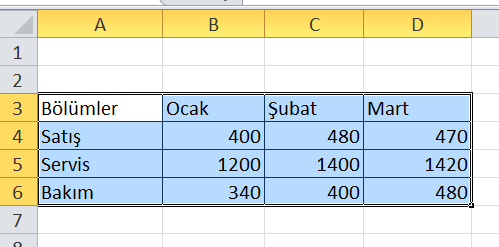 EETE101 - Bilgisayara Giriş
36
Grafikler Oluşturmak
Daha sonra Insert (ekle) sekmesinde bulunan Charts (grafikler) grubundan grafiğin türü seçilmelidir.
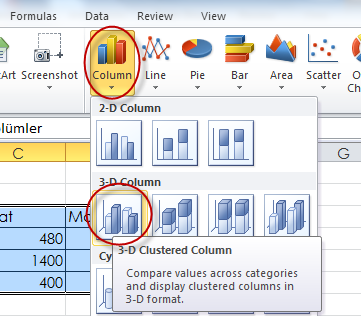 EETE101 - Bilgisayara Giriş
37
Grafikler Oluşturmak
Excel, seçilen tabloyu analiz ederek satır ve sütun başlıklarını, bir de değerleri kullanarak grafiği oluşturacaktır.
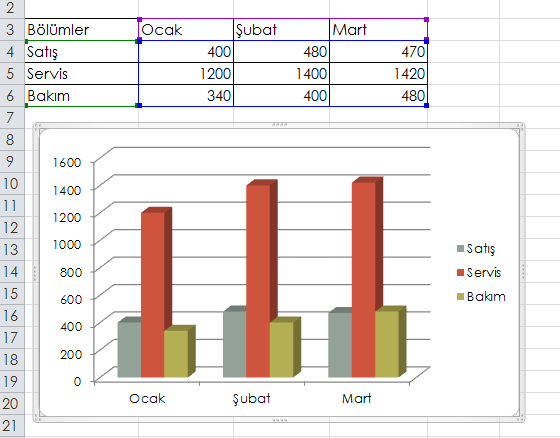 EETE101 - Bilgisayara Giriş
38
Grafikler Oluşturmak
Eklenen grafiğin görünüm stili, grafik seçili iken açılan Design (Tasarım) sekmesinde yer alan olan Chart Styles (grafik seçenekleri) kısmından değiştirilebilir.
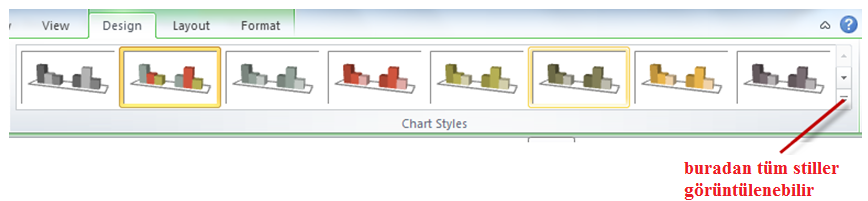 EETE101 - Bilgisayara Giriş
39
Grafikler Oluşturmak
Eklenen grafiğin türü değiştirilmek istenirse, grafik seçildikten sonra Design (Tasarım) sekmesindeki Type (tür) grubunda bulunan Change Chart Type (grafik türünü değiştir) düğmesi kullanılmalıdır.
Ancak her grafik türü, her türlü bilgiyi doğru yansıtmayabilir.
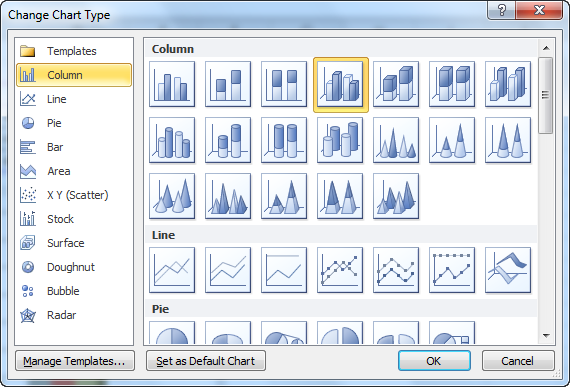 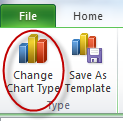 EETE101 - Bilgisayara Giriş
40
Grafikler Oluşturmak
Grafik üzerine bilgi eklemek için grafik seçildikten sonra açılan Layout (görünüm) sekmesinde yer alan Labels (etiketler) grubundaki  düğmeler kullanılmaktadır.
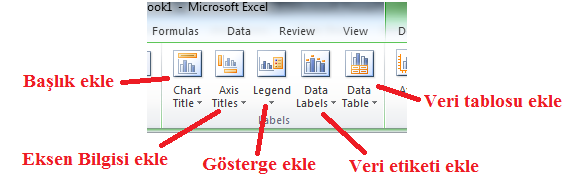 EETE101 - Bilgisayara Giriş
41
Grafikler Oluşturmak
Grafiğe başlık eklemek için Chart Title (grafik başlığı) düğmesi kullanılmalıdır.
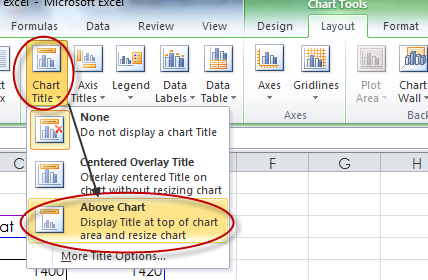 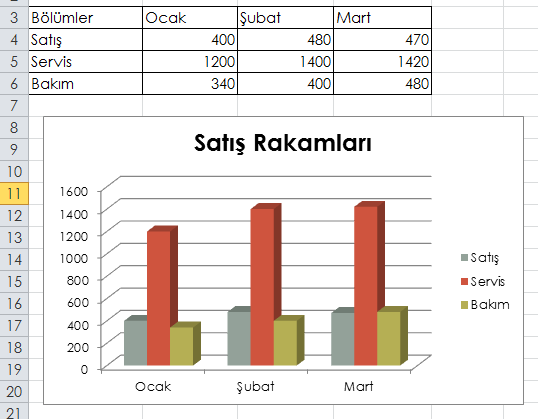 EETE101 - Bilgisayara Giriş
42
Grafikler Oluşturmak
Grafik eksenlerine başlık eklemek için Axis Titles (eksen başlıkları) düğmesi kullanılmalıdır.
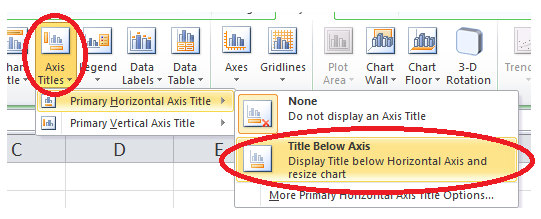 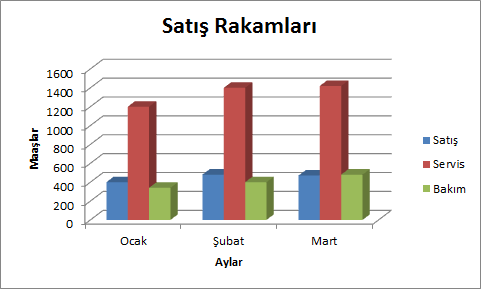 EETE101 - Bilgisayara Giriş
43
Grafikler Oluşturmak
Grafiklere, üzerindeki renklerin ne anlam ifade ettiğini anlatan gösterge (legend) eklenebilir. Bunun için Legend (gösterge) düğmesi kullanılmaktadır.
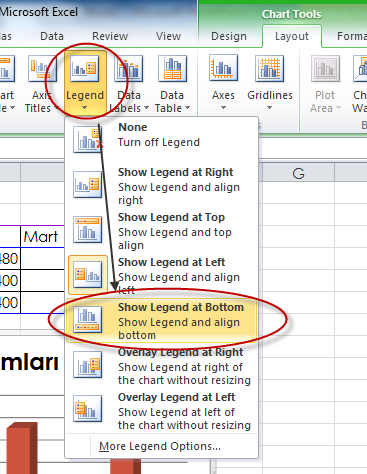 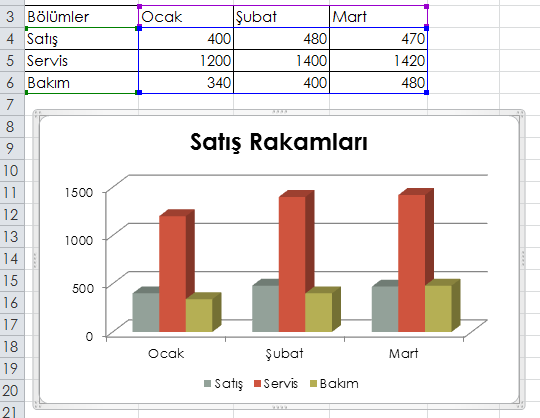 EETE101 - Bilgisayara Giriş
44
Grafikler Oluşturmak
Grafiğe veri etiketleri eklenerek, grafikteki şekillerin sahip olduğu değerler grafikte gösterilebilir.
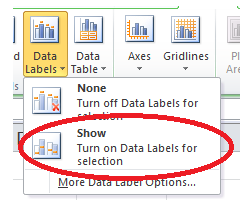 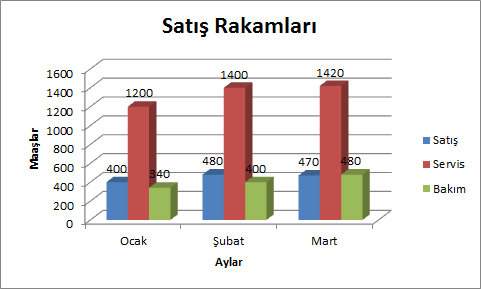 EETE101 - Bilgisayara Giriş
45
Grafikler Oluşturmak
Grafiği oluşturan tablonun değerlerini grafiğin içerisinde görüntülemek mümkündür. 
Bunun için Data Table (veri tablosu) düğmesi kullanılmalıdır.
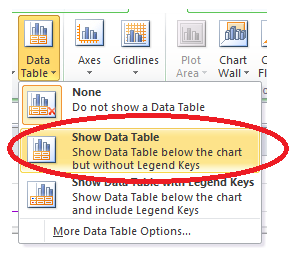 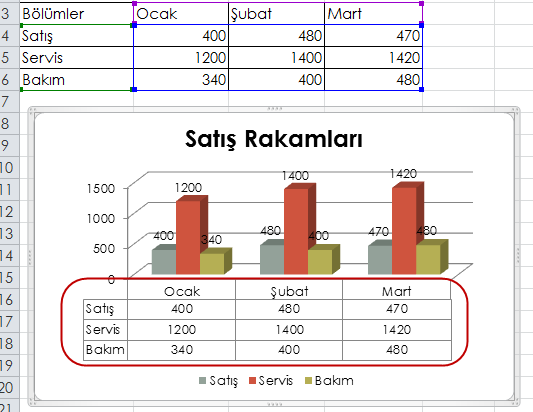 EETE101 - Bilgisayara Giriş
46
İŞLEM TABLOLARI (Bölüm 2)
Konu Sonu
EETE101 - Bilgisayara Giriş